المفردات
الآن
فيما سبق
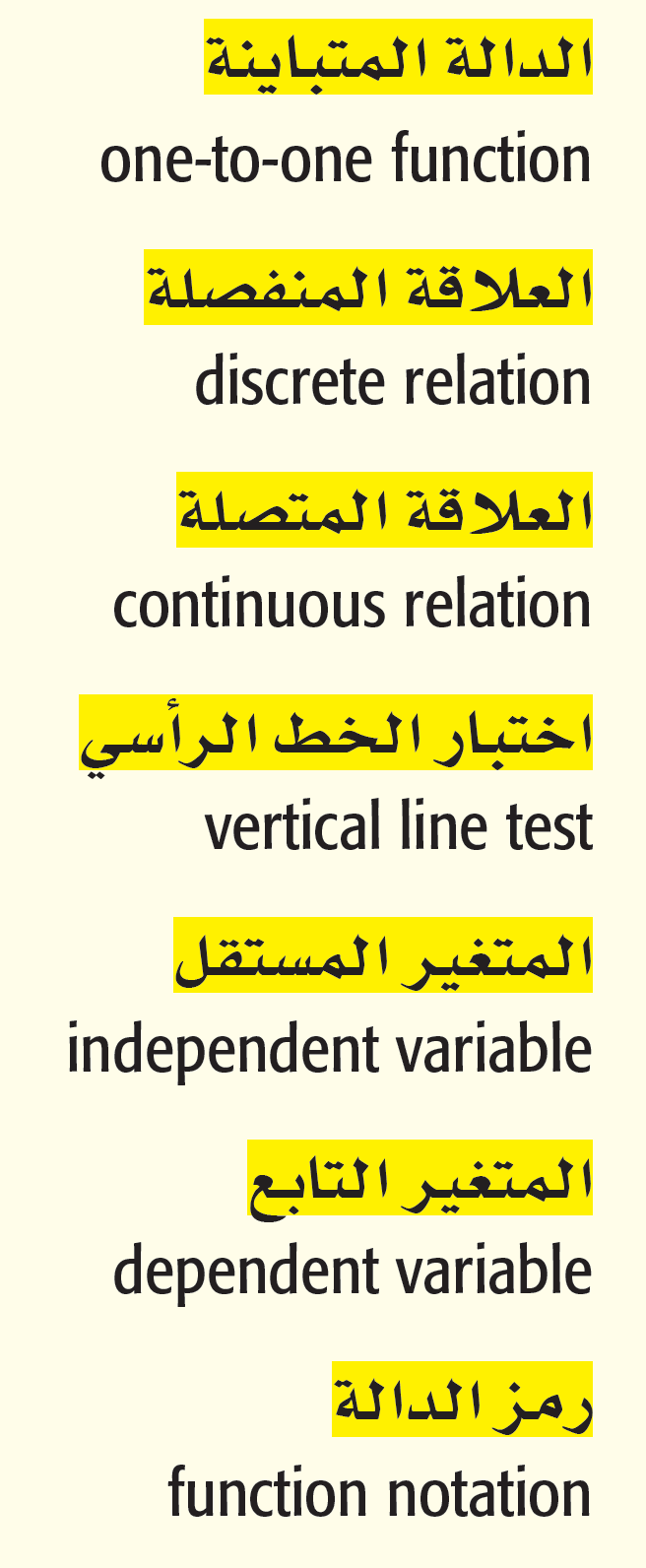 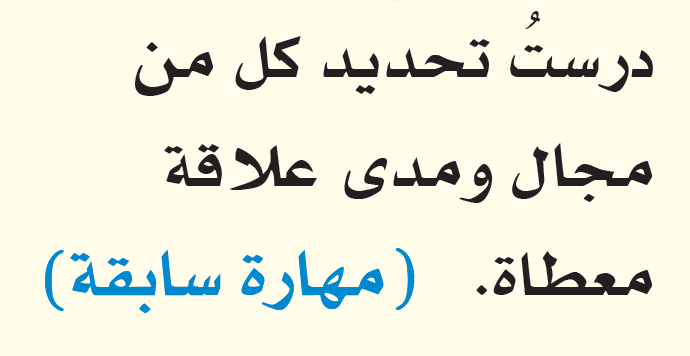 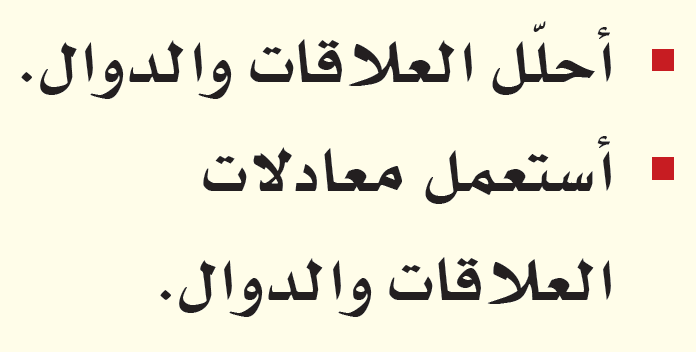 لمــــــــــــــــــــــــــــــــاذا
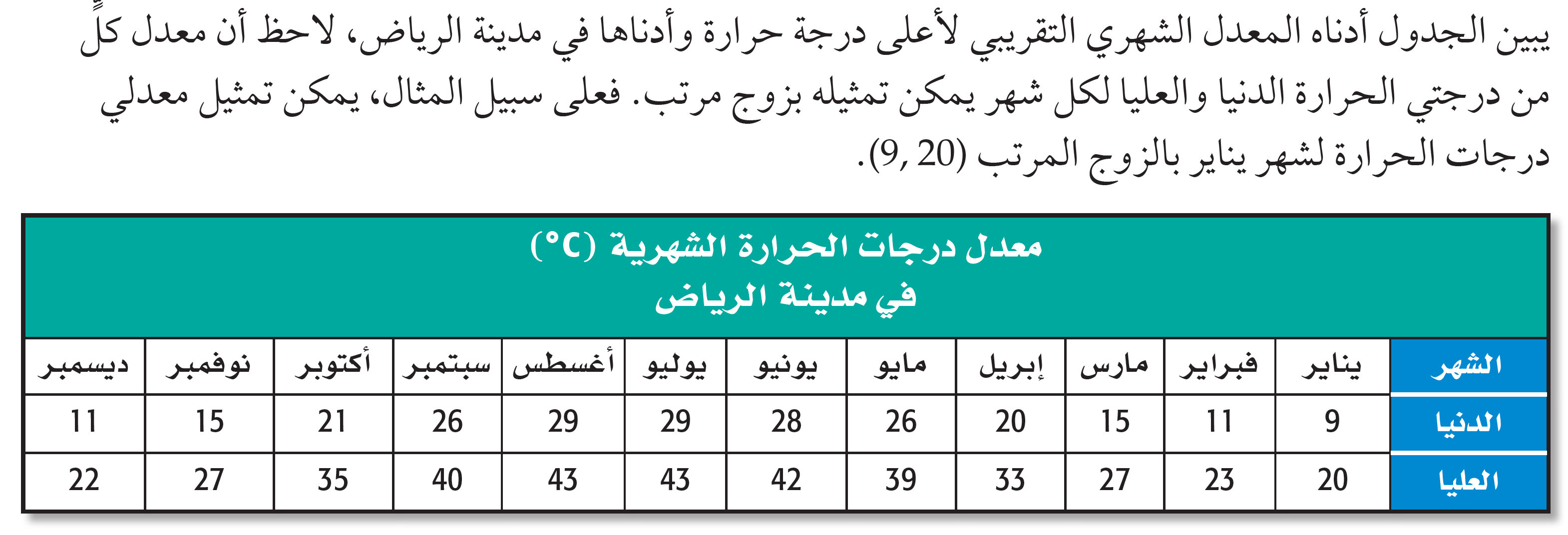 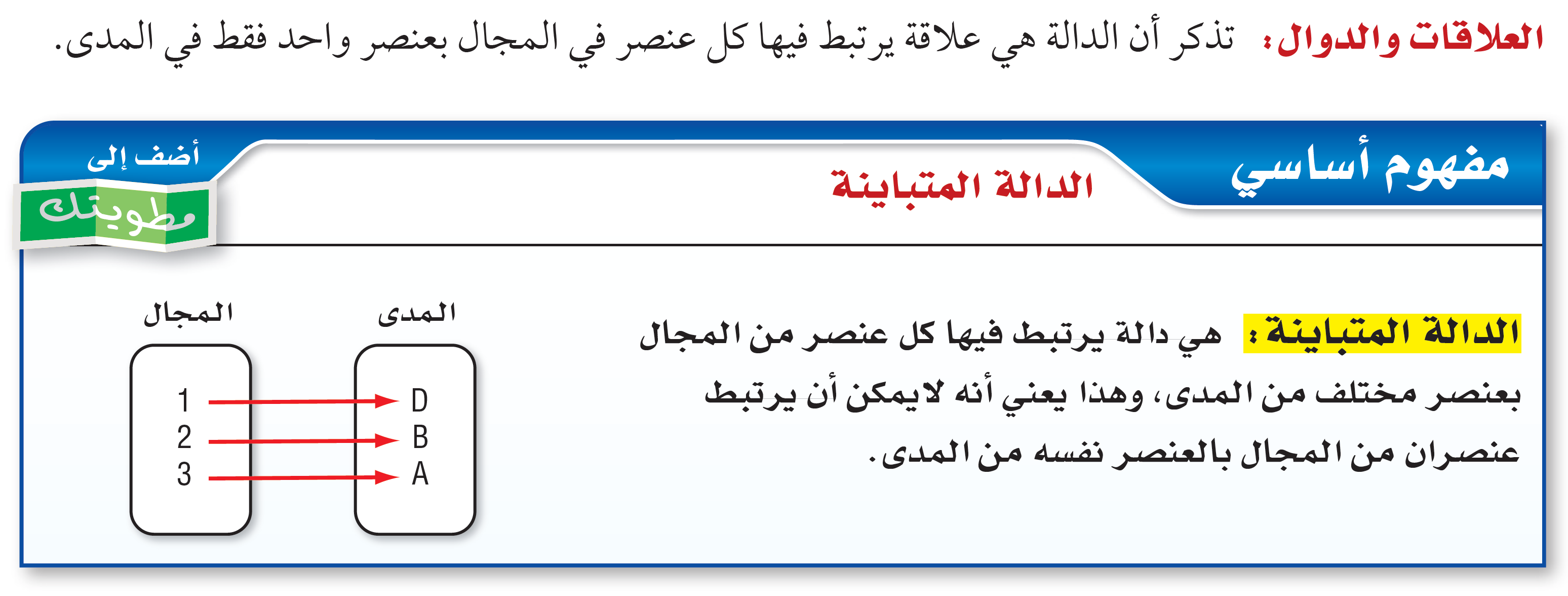 تحقق من فهمك
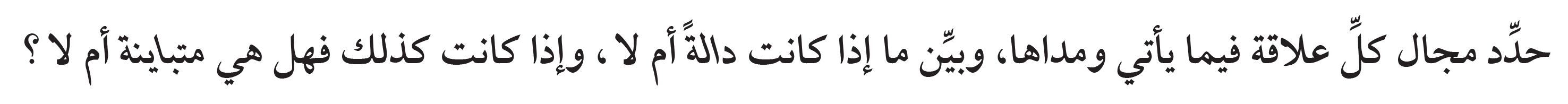 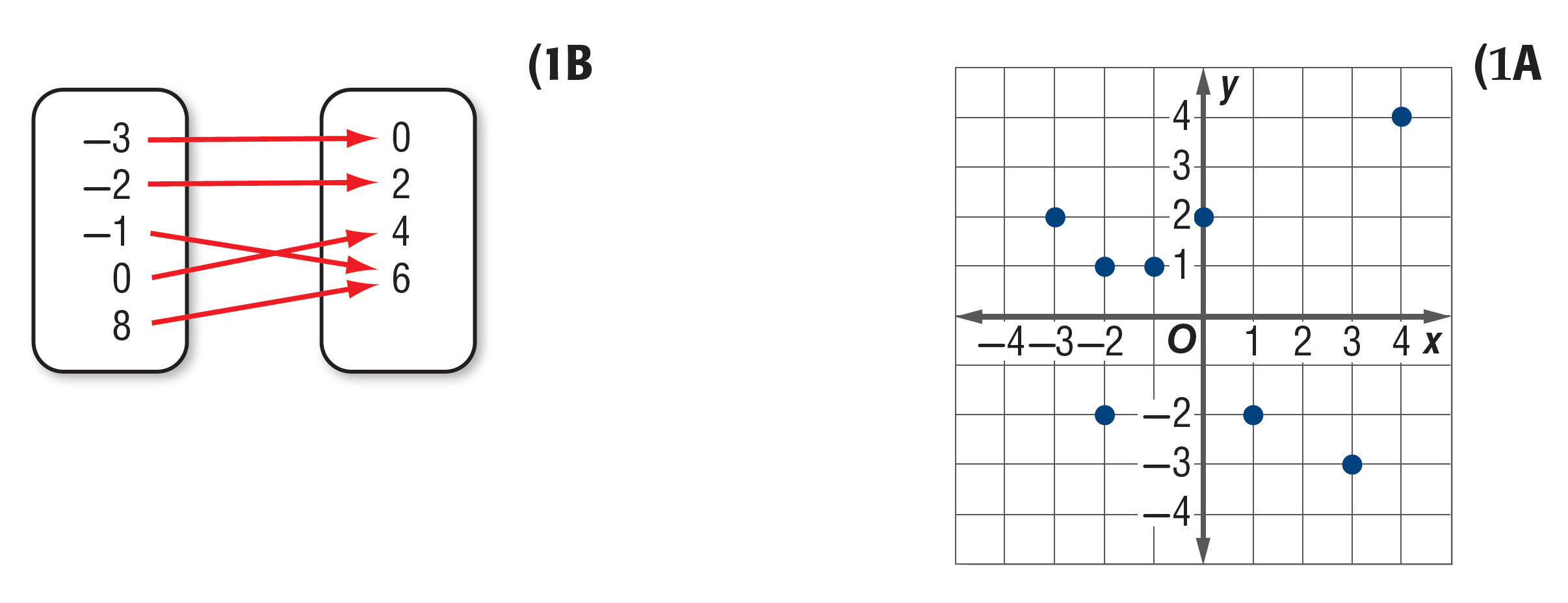 تدرب
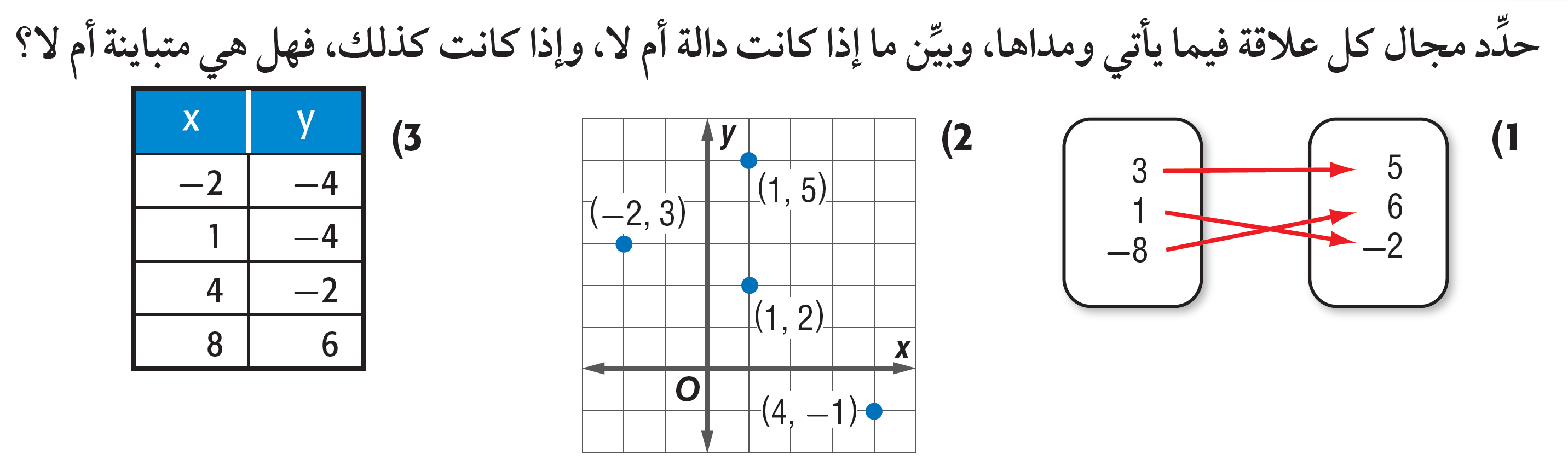 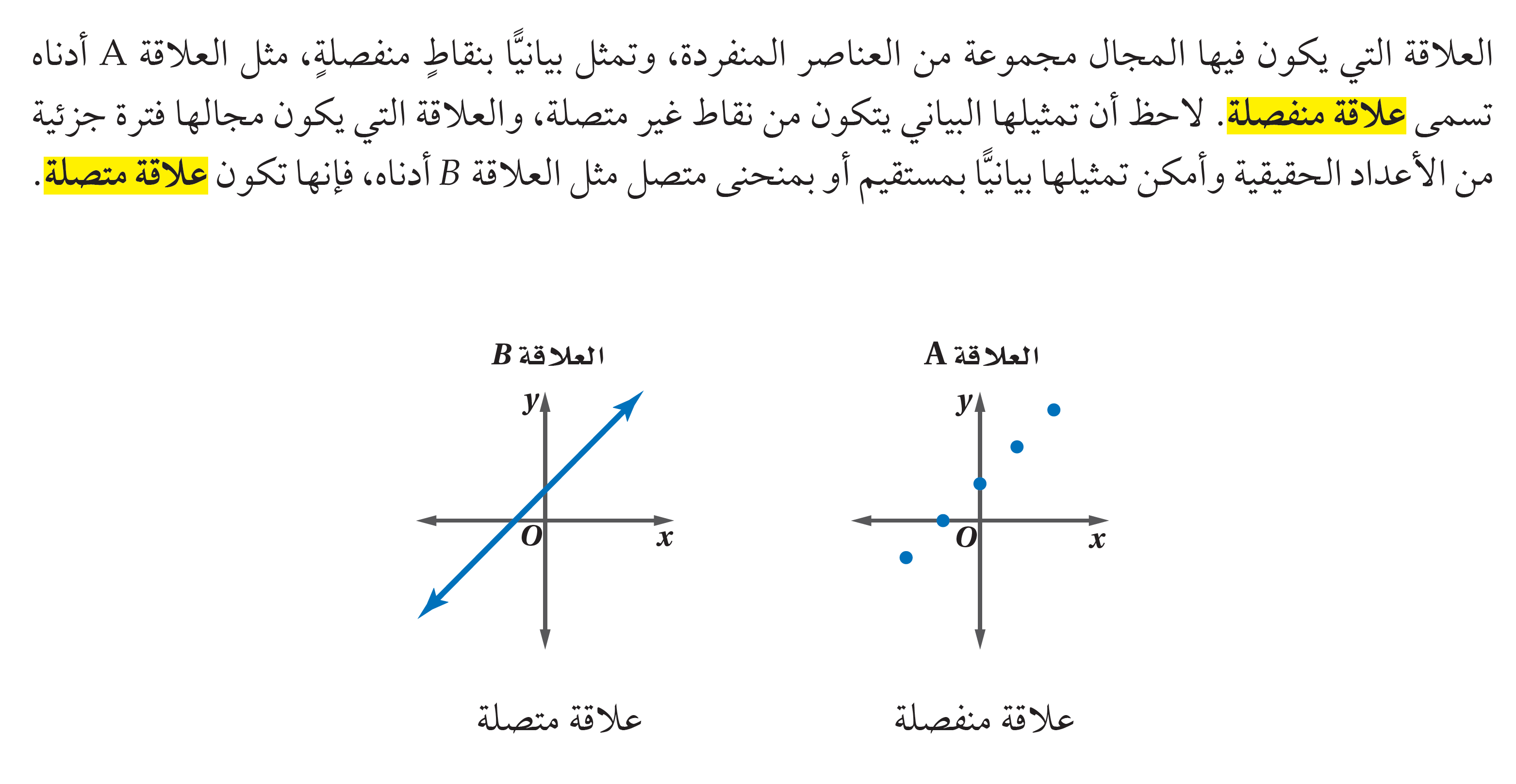 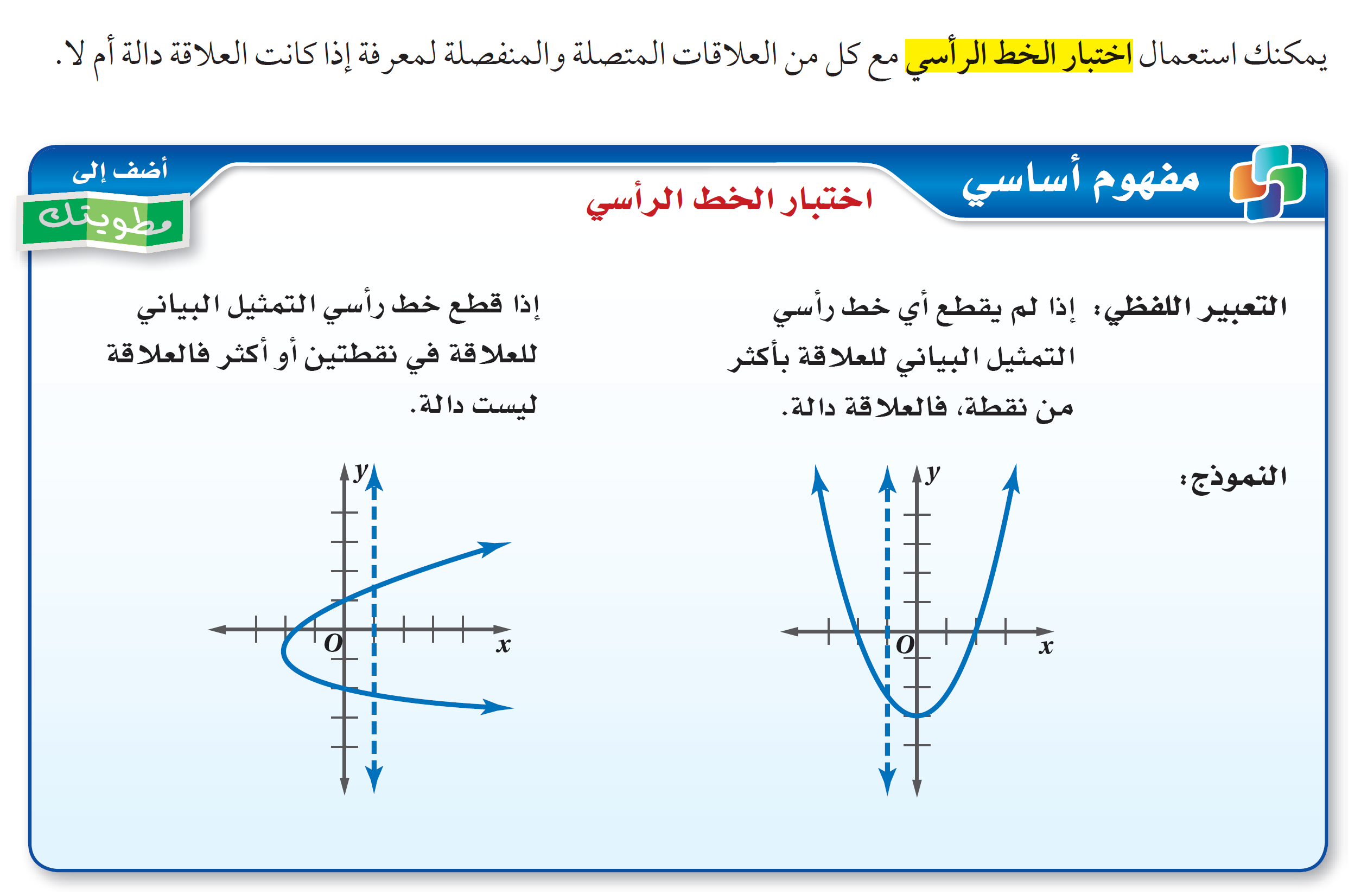 تحقق من فهمك
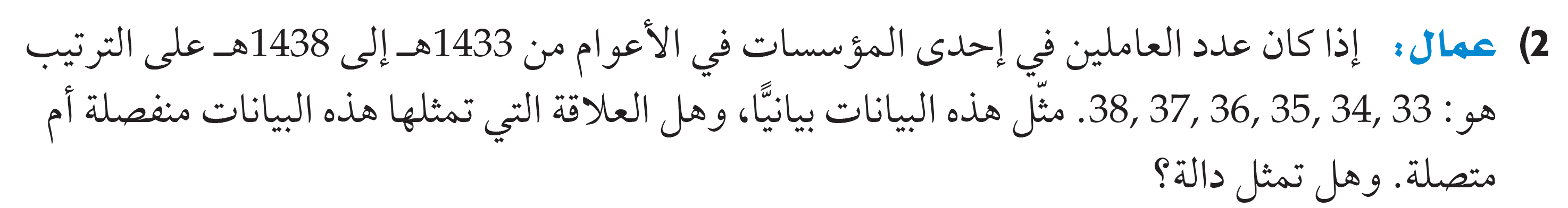 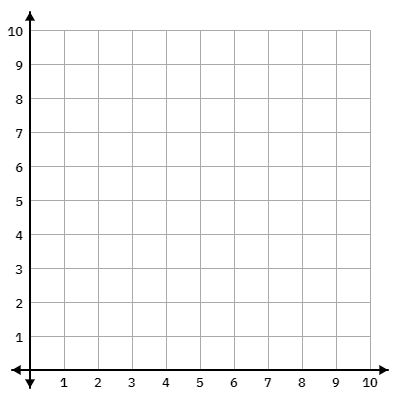 40
36
32
28
24
20
16
12
8
4
0
1433
1434
1435
1436
1437
1438
تدرب
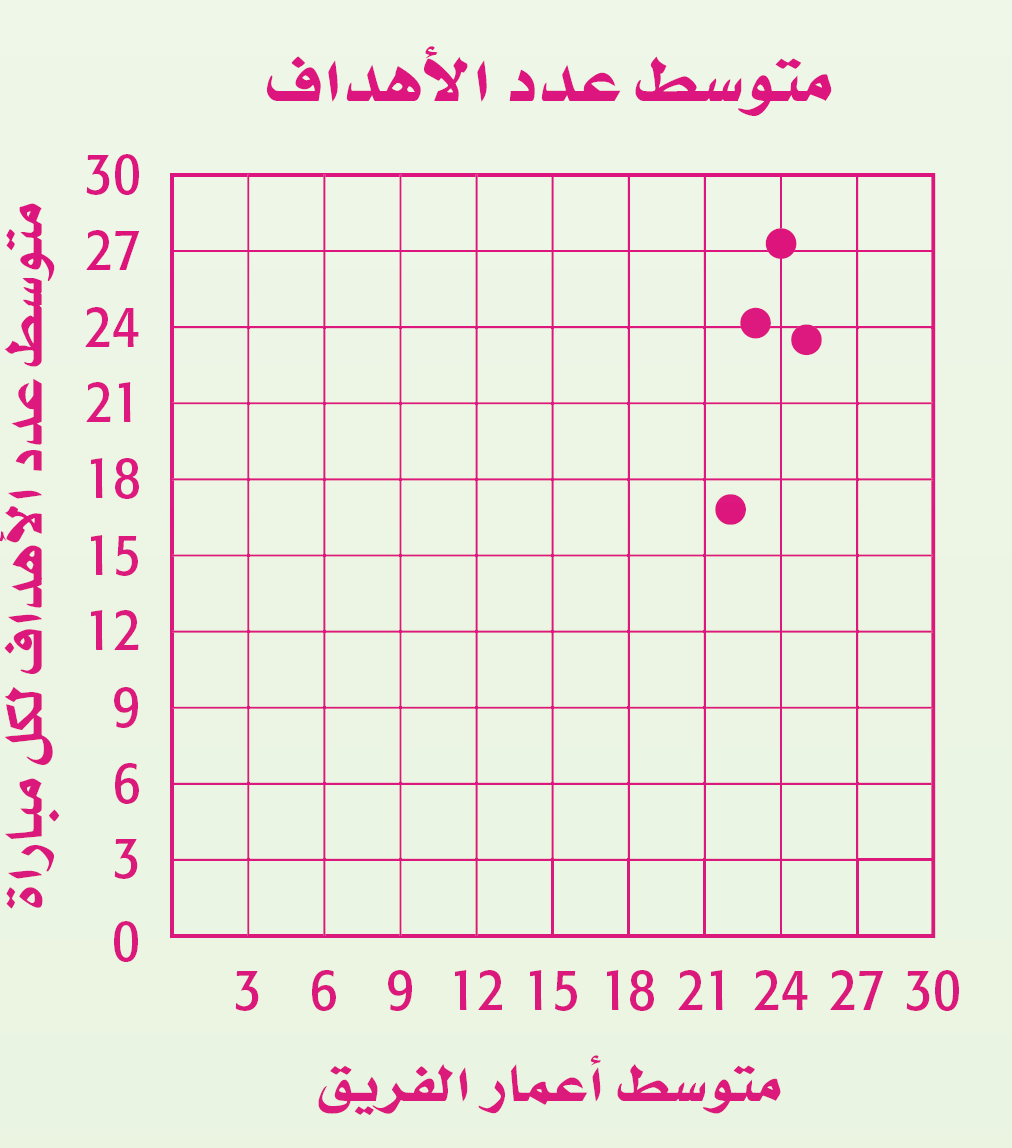 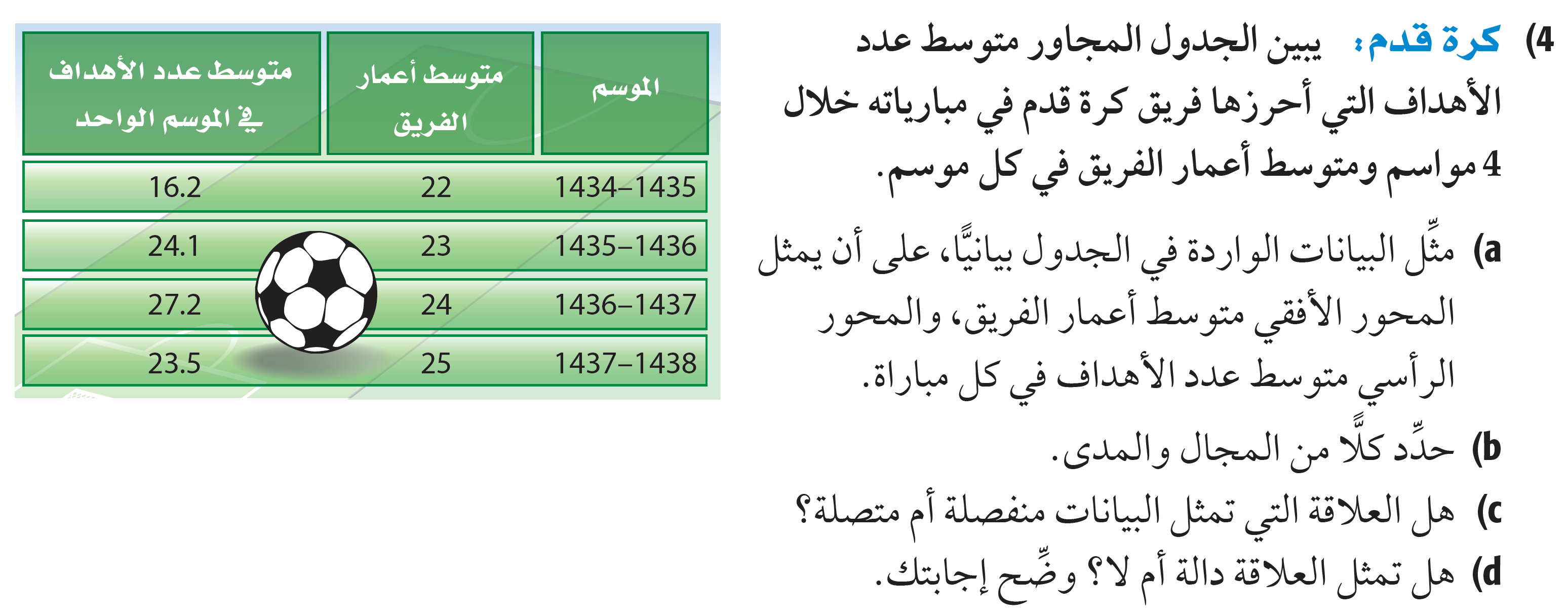 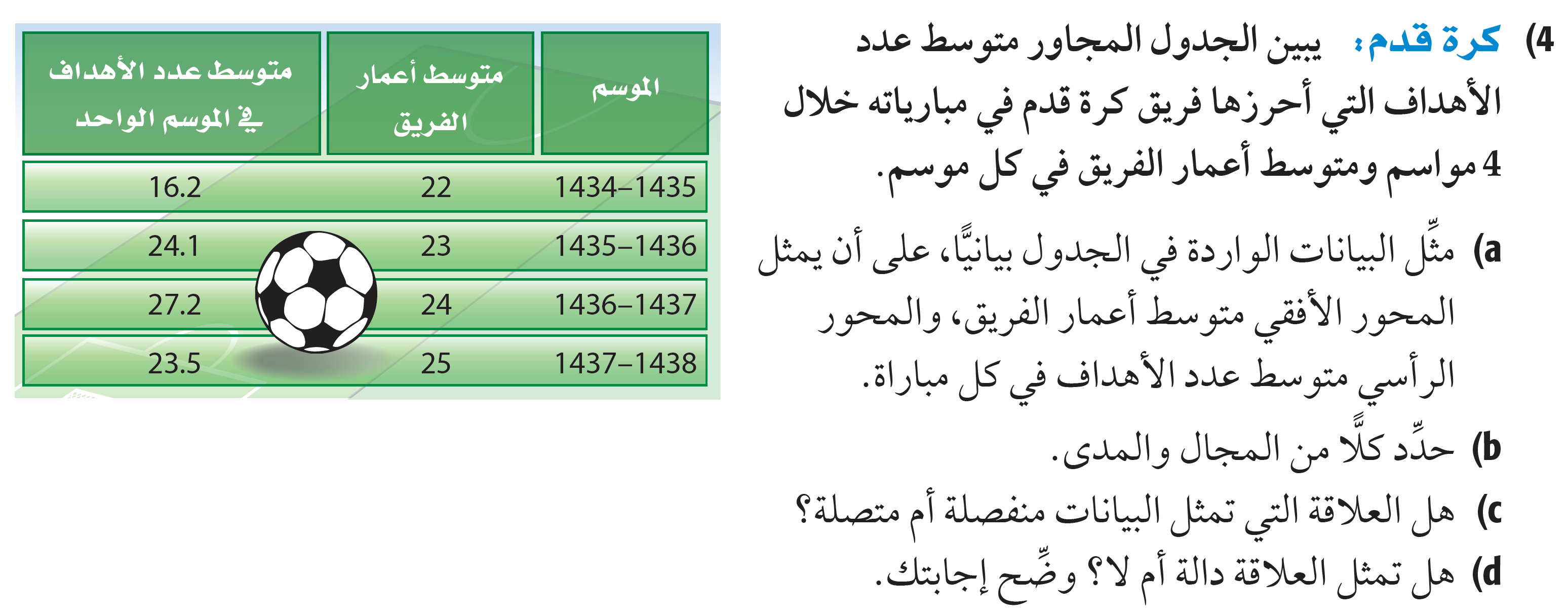 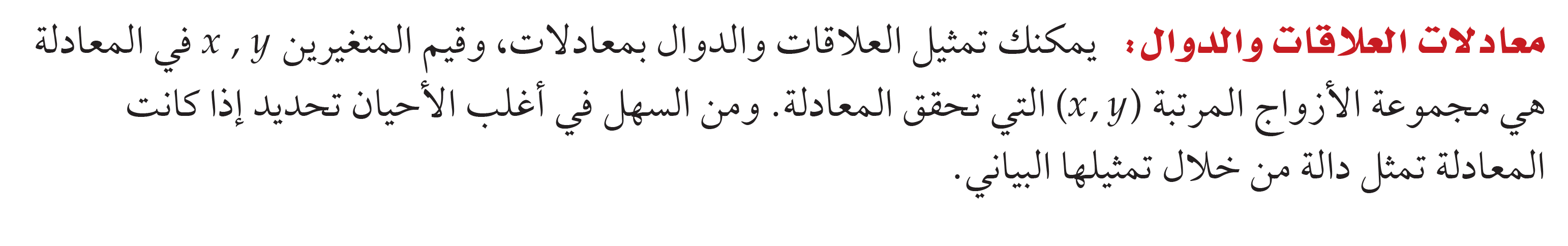 تحقق من فهمك
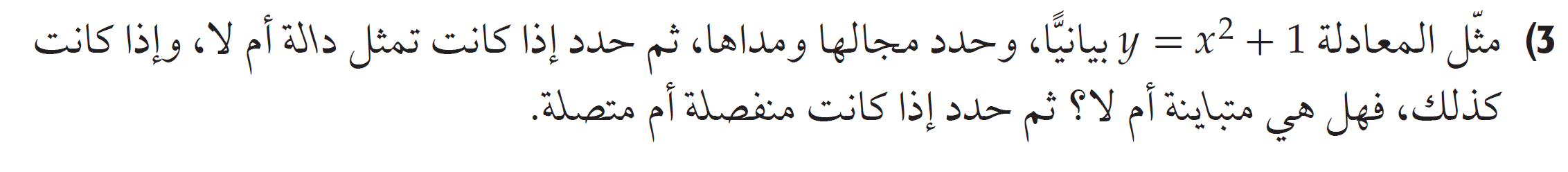 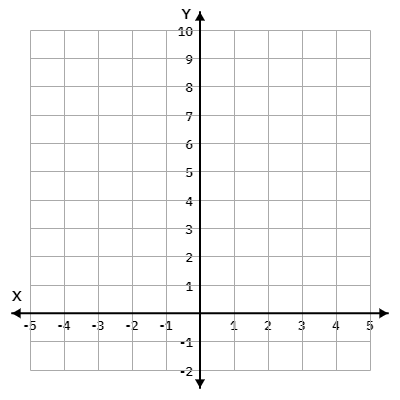 تدرب
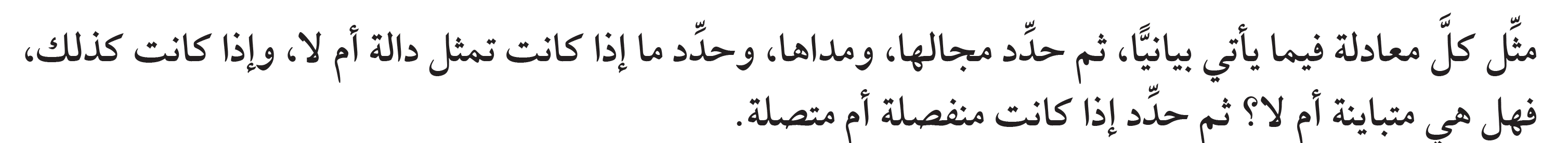 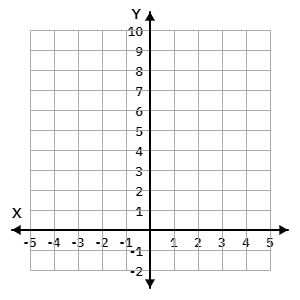 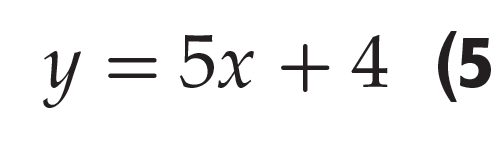 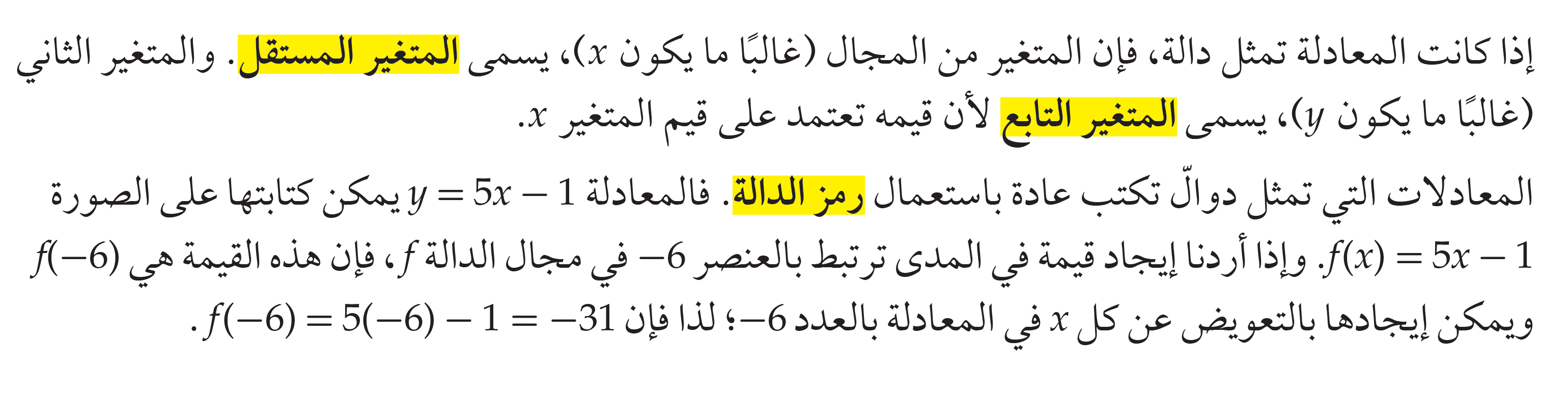 تحقق من فهمك
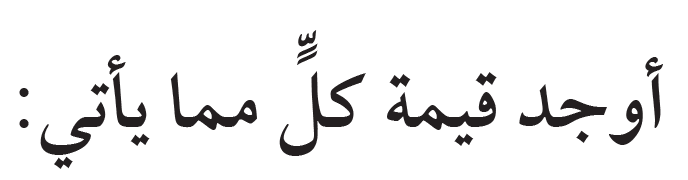 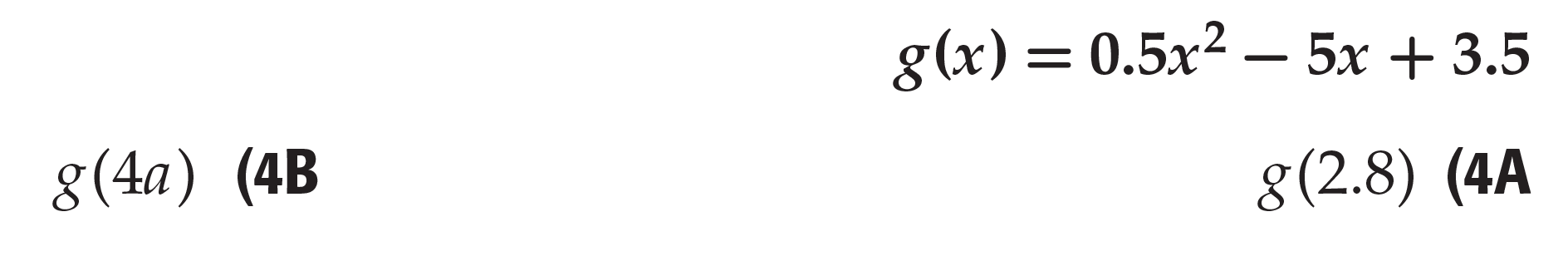 تدرب
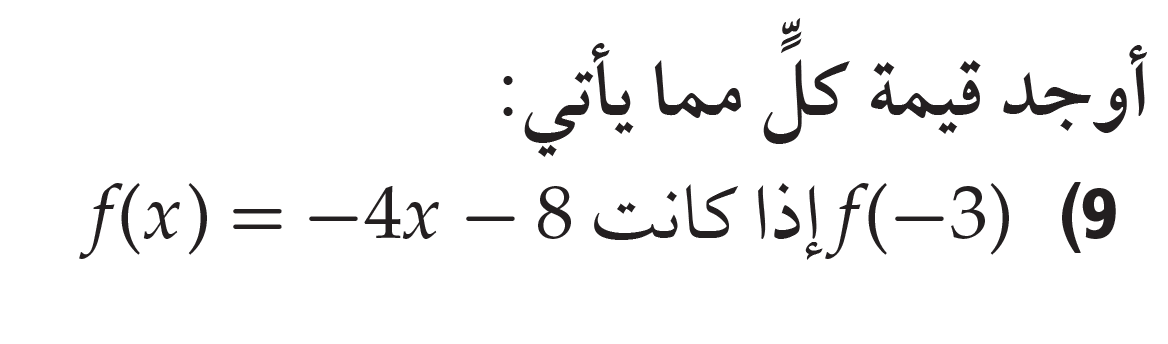 تحصيلي
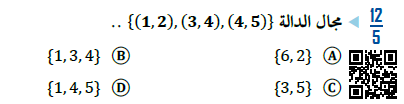 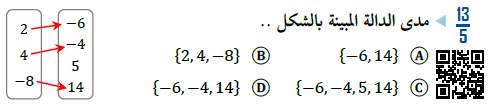 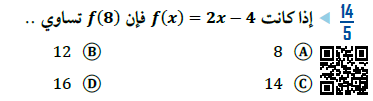